vbudushee.ru
Школьная инфраструктура как средство формирования 
личностно-развивающей образовательной среды
АВТОРЫ:
МБОУ «СОШ № 5»
Скиба Лариса Михайловна, директор
Ведерникова Светлана Владимировна, заместитель директора по УВР
Мельник Светлана Евгеньевна, заместитель директора по УВР
Квашина Юлия Васильевна, заместитель директора по УВР
КРАТКАЯ СПРАВКА О МБОУ «СОШ № 5»
Результаты и предварительные выводы Исследования 
СРЕДЫ МБОУ «СОШ № 5»
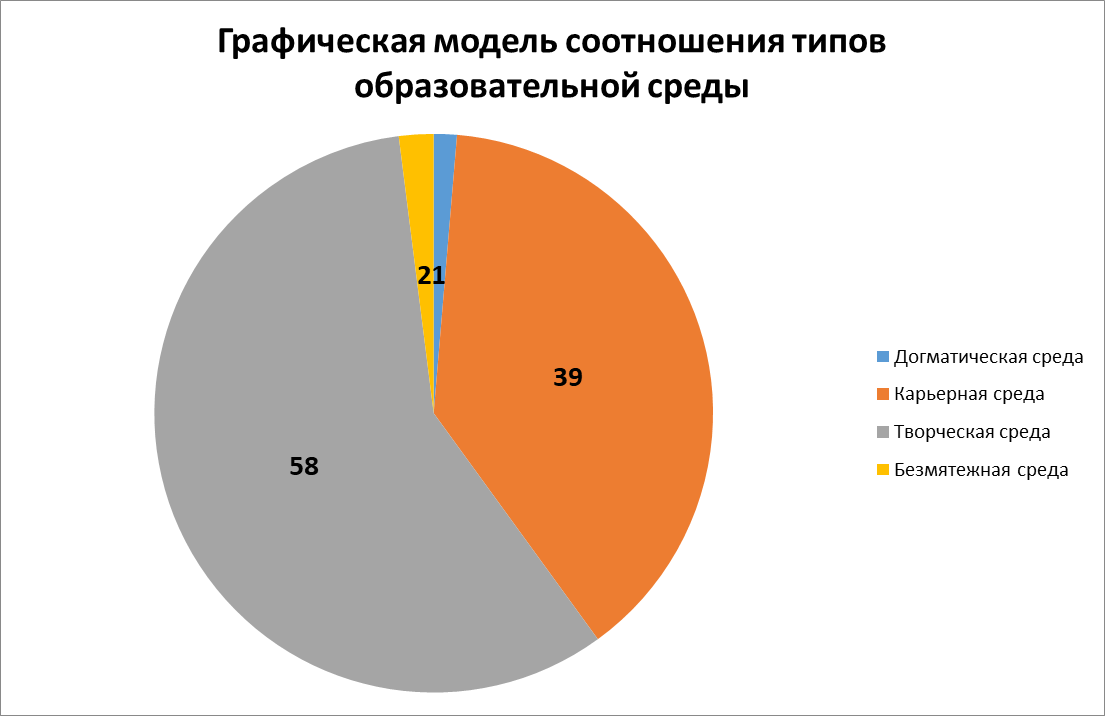 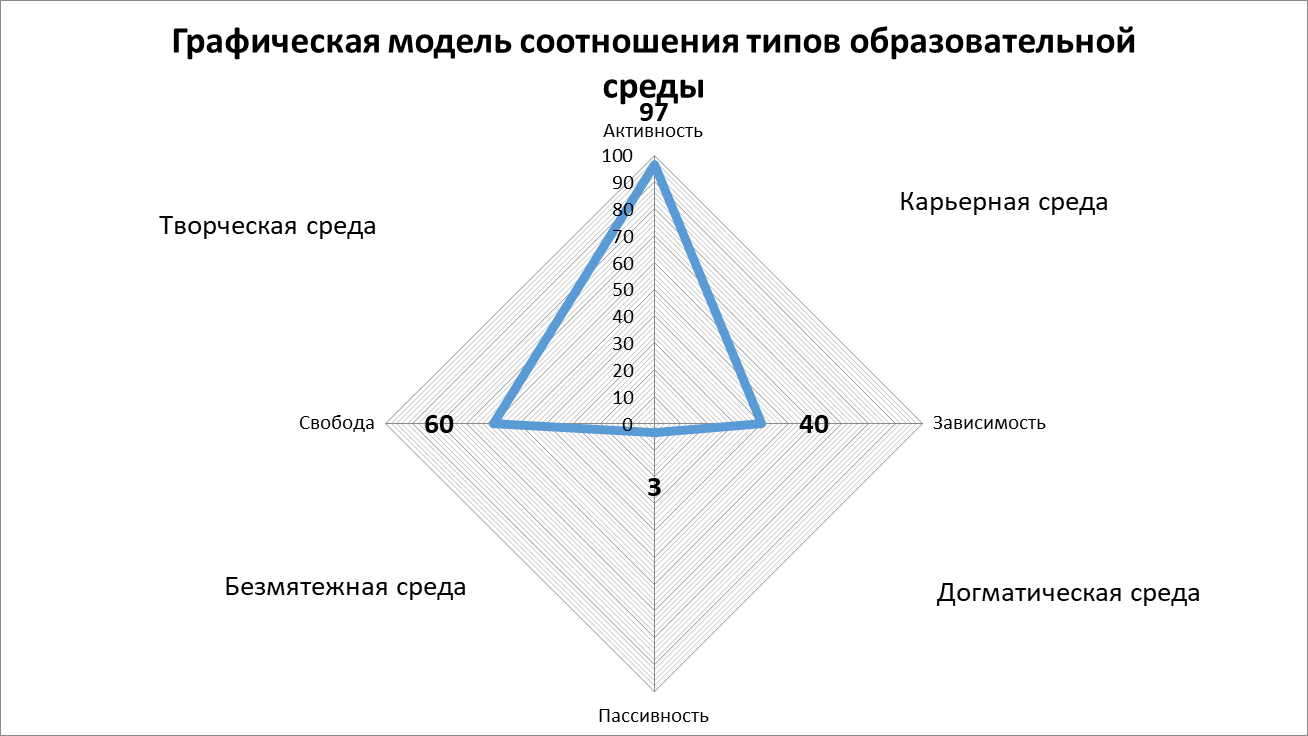 КЛЮЧЕВАЯ ПРОБЛЕМА ПРОЕКТА
В школе имеются отдельные объекты школьной инфраструктуры, отвечающие современным требованиям, но нет понимания комплексного использования данных ресурсов для формирования личностно-развивающей образовательной среды и роста творческого потенциала учащихся.
Ожидаемый результат – через модернизацию школьной инфраструктуры создание мобильной, широкой и технологичной, активной и эмоционально-насыщенной личностно-развивающей образовательной среды  как следствие рост «творческой» среды и исключение «догматической» и «безмятежной».
ЦЕЛЕВЫЕ ГРУППЫ ПРОЕКТА, БЛАГОПОЛУЧАТЕЛИ
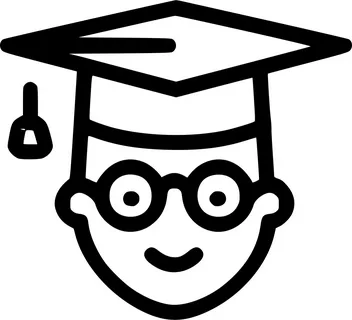 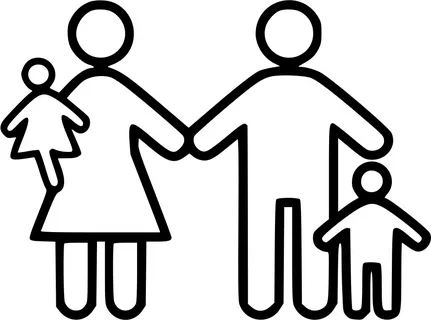 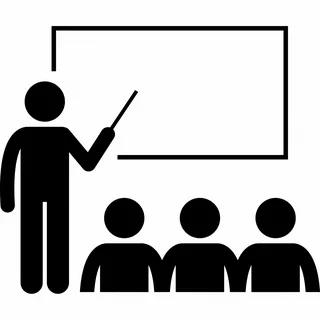 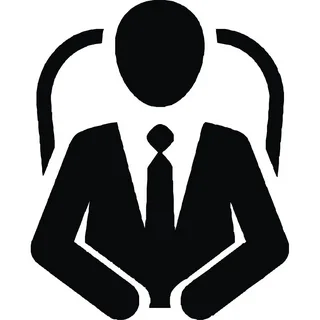 Обучающиеся получат возможность повышения творческого и интеллектуального потенциала, удовлетворения потребности в общении и самореализации.
Родители 
Удовлетворение развитием ребенка и его достижениями
Рост потребности участия в творческих совместных детско-родительских событиях
Педагоги 
Рост активности
Повышение квалификации
Развитие профессиональных компетенций
Удовлетворение потребности в самореализации
Управленцы
Рост качества образования
Эффективное взаимодействие всех участников образовательных отношений
Развитие школьной инфраструктуры
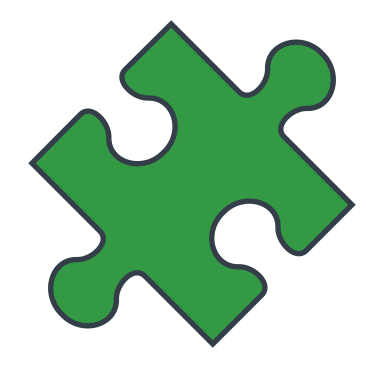 Создание комфортной, творческой личностно-развивающей образовательной среды, которая за счет гибкости, многообразия и многофункциональности позволит: 
создать условия для самовыражения всех участников образовательного процесса через организацию различных видов деятельности
получить качественные изменения во всех компонентах образовательной  среды школы: организационно-технологической, пространственно-предметной и социальной, позволяющие нарастить следующие её параметры: широту и активность.
улучшить межличностные взаимоотношения между всеми участниками образовательного процесса.
ЦЕЛь ПРОЕКТА
Результаты проекта и Способы их ДОСТИЖЕНИЯ
оценка ПРОЕКТА
Освещение хода реализации проекта: официальный сайт школы, официальные группы Вконтакте и Телеграм
Риски и Способы их минимизации.
РЕСУРСНОЕ ОБЕСПЕЧЕНИЕ ПРОЕКТА
«Дорожная Карта» ПРОЕКТА
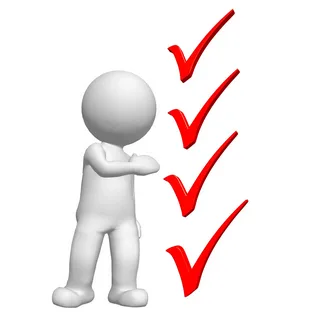 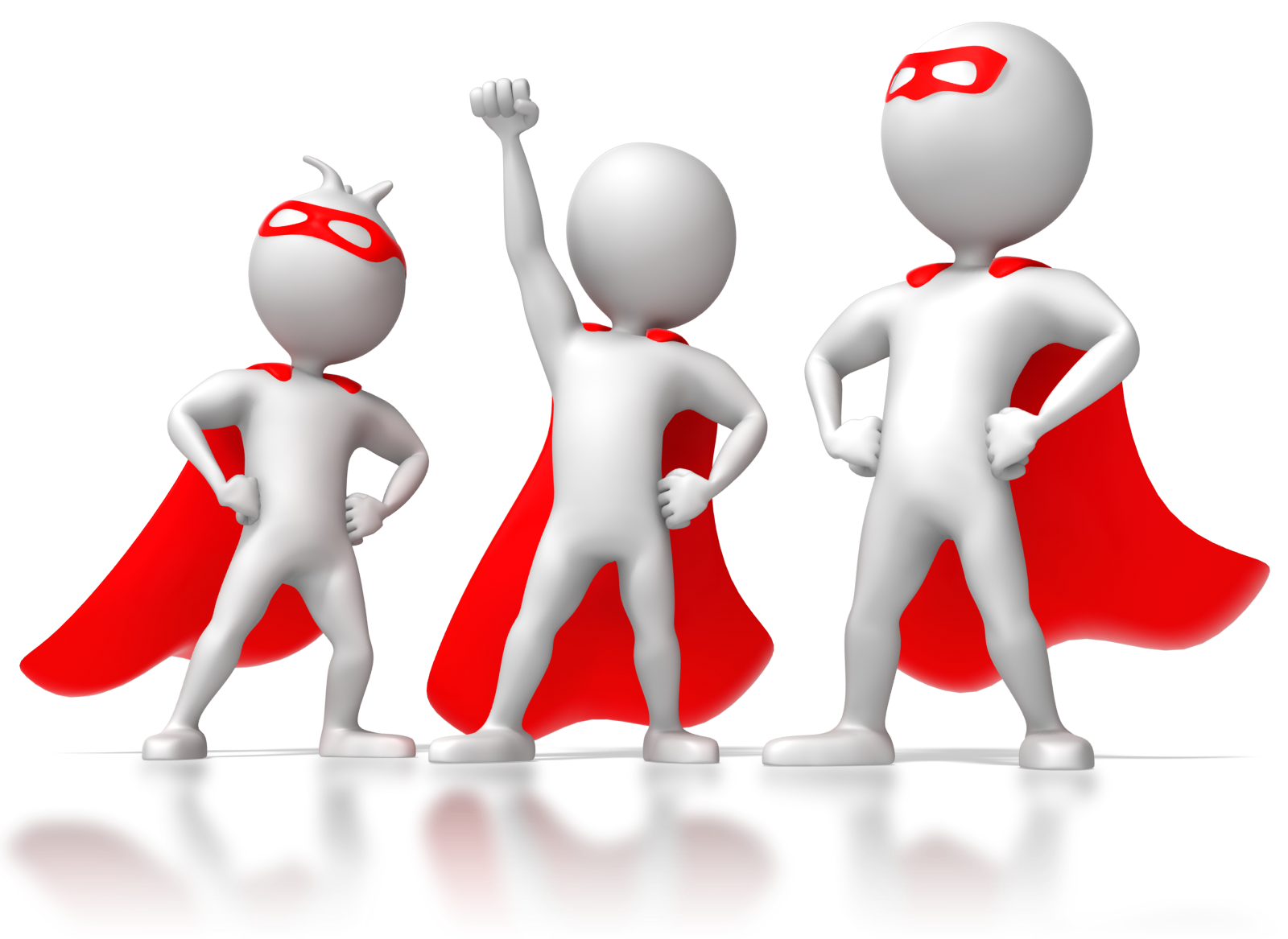 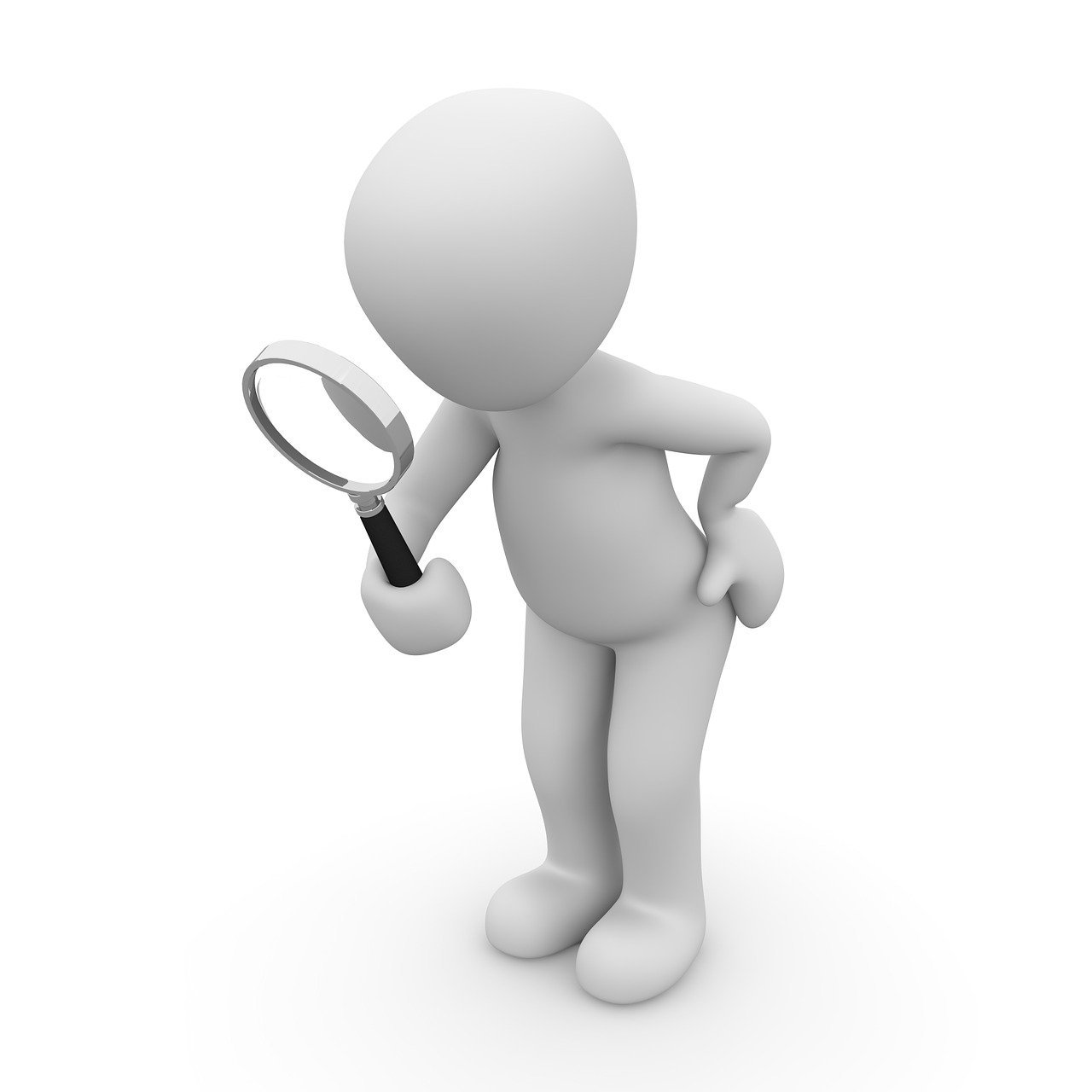 2024-2025 г.
2023-2024 г.
2022-2023 г.
мониторинг и экспертная оценка реализации проекта
транслирование опыта
определение дальнейших стратегических целей школы
практическая реализация проекта: создание коворкинг- зон, внедрение современных дизайнерских решений, модернизация стендового пространства, обновление условий для реализации программ внеурочной деятельности
промежуточный мониторинг, возможная корректировка проекта
обучение управленческой команды 
исследование образовательной среды 
разработка нормативно-правовой базы 
разработка проекта организации ЛРОС 
повышение квалификации педагогов
создание рабочей группы
УПРАВЛЕНЧЕСКОЕ СОПРОВОЖДЕНИЕ ПРОЕКТА